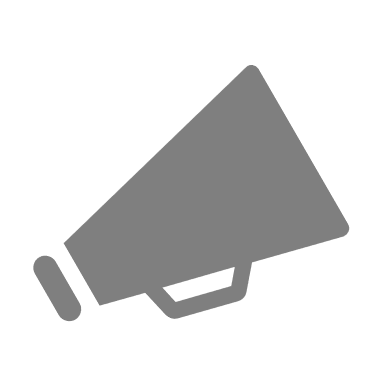 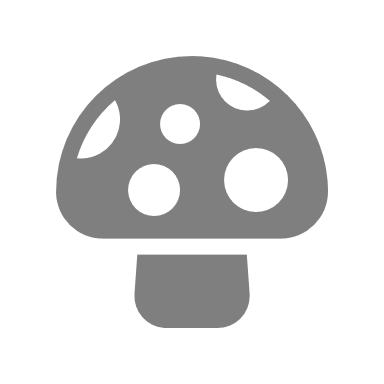 Ymgyrchu dros fyd natur – Rhedeg ymgyrch ar y cyfryngau cymdeithasol
1
Ymgyrchu dros fyd natur – Cynnal ymgyrch ar y cyfryngau cymdeithasol
Beth yw’r cyfryngau cymdeithasol?
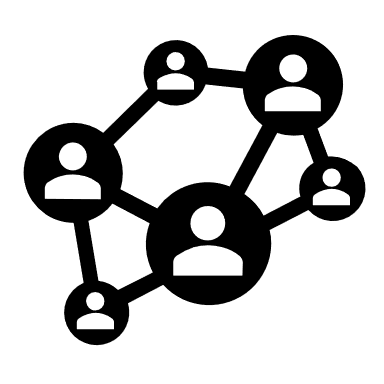 Beth ydych yn ei ddeall o ran y term ‘y cyfryngau cymdeithasol’?

Beth mae’r cyfryngau cymdeithasol yn ei wneud?

Pam bod pobl yn defnyddio’r cyfryngau cymdeithasol?

Sut mae’r cyfryngau cymdeithasol yn wahanol i anfon llythyr?

Beth yw manteision ac anfanteision y cyfryngau cymdeithasol?

Allwch chi enwi unrhyw offerynnau a phlatfformau poblogaidd mewn perthynas â’r cyfryngau cymdeithasol?
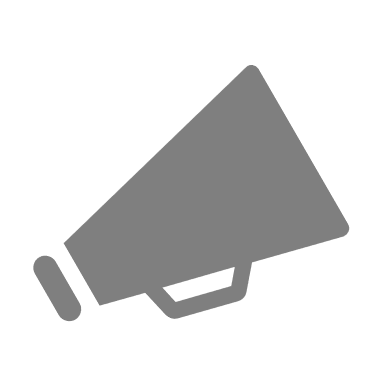 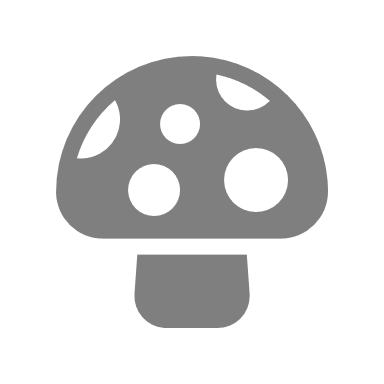 2
Ymgyrchu dros fyd natur – Cynnal ymgyrch ar y cyfryngau cymdeithasol
Mae offer a phlatfformau poblogaidd y cyfryngau cymdeithasol yn cynnwys:
• Blogiau
• Facebook
• Twitter
• YouTube
• Vimeo
• Flickr
• Instagram
• TikTok
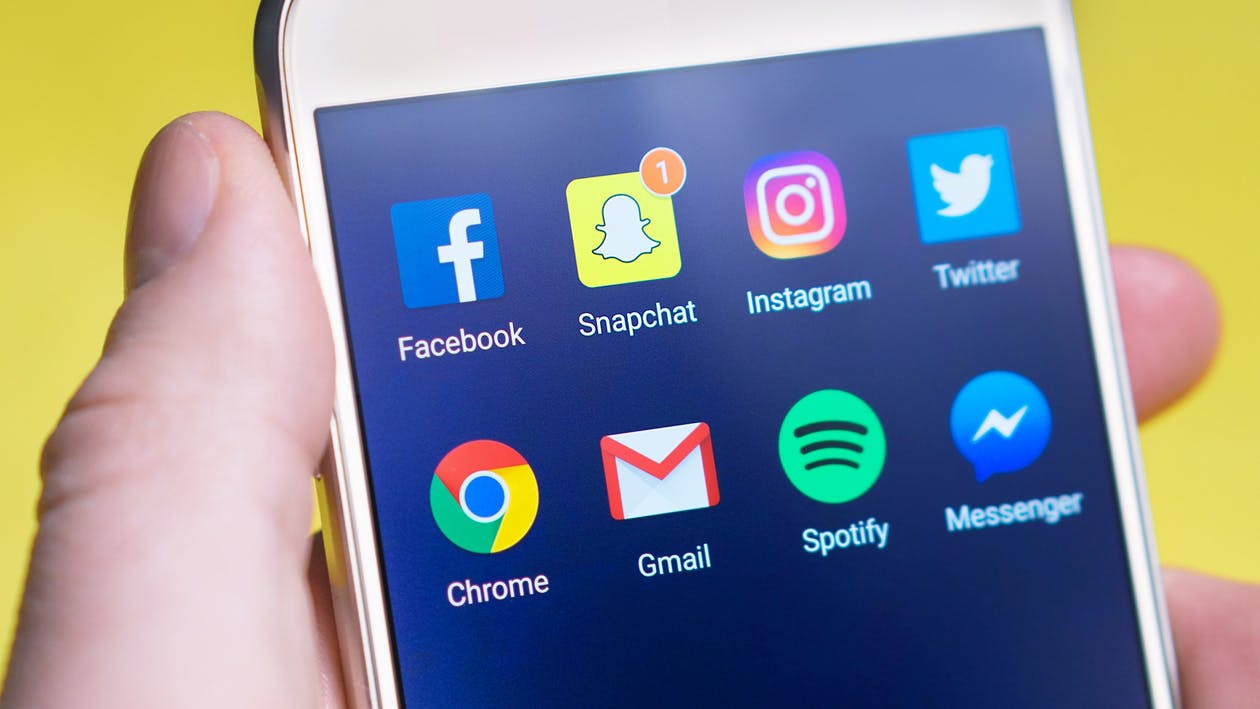 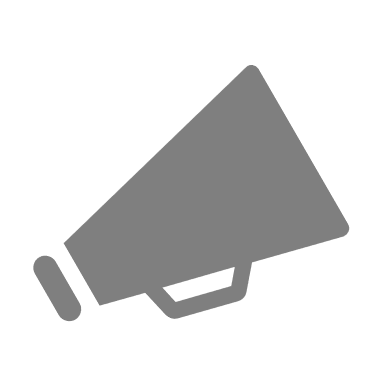 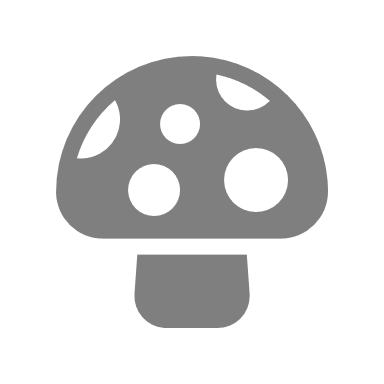 3
Ymgyrchu dros fyd natur – Cynnal ymgyrch ar y cyfryngau cymdeithasol
Eich tasg
Dychmygwch eich bod yn arbenigwyr y cyfryngau cymdeithasol.

Hoffai eich ‘cleient’ dderbyn cymorth i gynllunio a pharatoi ymgyrch dros y cyfryngau cymdeithasol er mwyn codi ymwybyddiaeth o fater neu bwnc amgylcheddol drwy blatfformau cyfryngau cymdeithasol eich lleoliad.
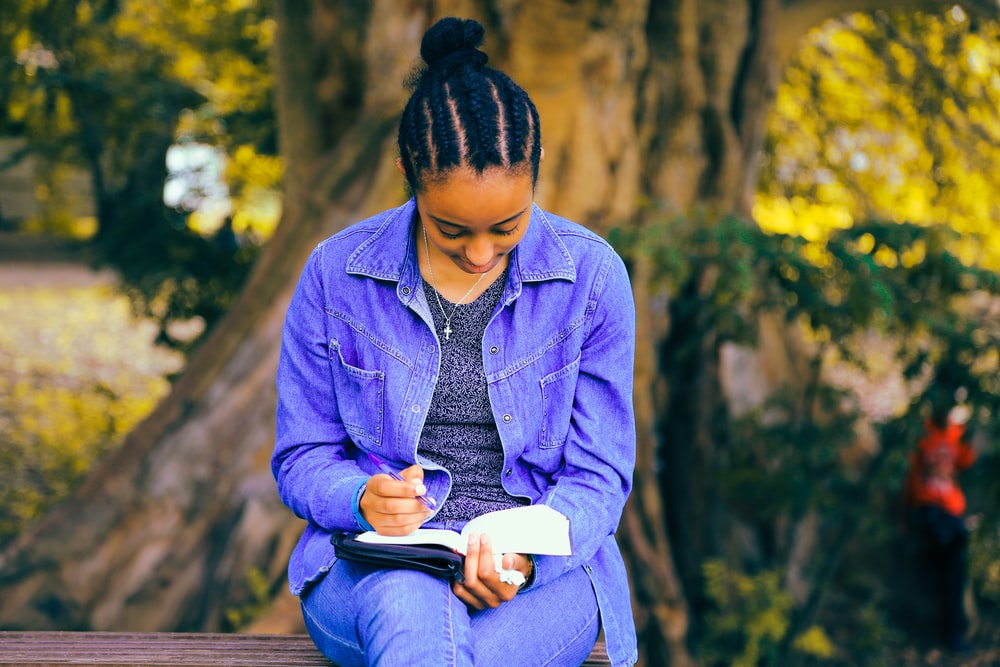 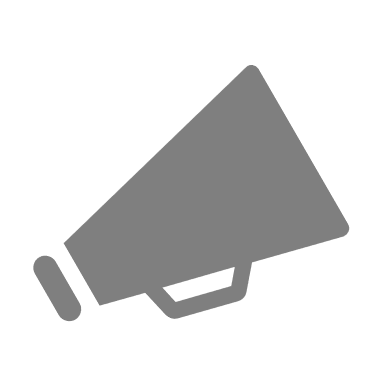 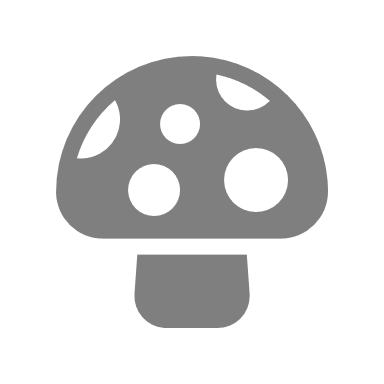 4
Ymgyrchu dros fyd natur – Cynnal ymgyrch ar y cyfryngau cymdeithasol
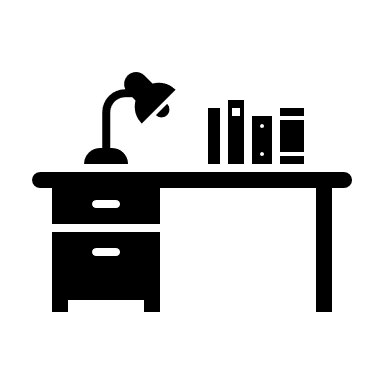 Ymchwiliwch i'ch pwnc
Am bwy neu beth mae’r ymgyrch? Ar bwy neu beth mae’n effeithio?
Beth sydd wedi digwydd neu sy’n digwydd ar hyn o bryd? Beth mae hyn yn ei olygu? Beth yw’r ffeithiau allweddol?
Beth sydd wedi digwydd, neu beth sy’n digwydd ar hyn o bryd? A yw wedi bod yn digwydd am gyfnod hir? A yw’n ffenomen newydd?
Ble mae wedi digwydd? A yw’n fater lleol? Cenedlaethol? Rhyngwladol?
Pam mae’n digwydd neu pam mae wedi digwydd? Pam mae angen i’r cyhoedd wybod amdano?
Sut allwch chi annog pobl i gymryd rhan yn yr ymgyrch? Ydych chi eisio i bobl weithredu? Dysgu rhywbeth newydd? Newid eu harferion?
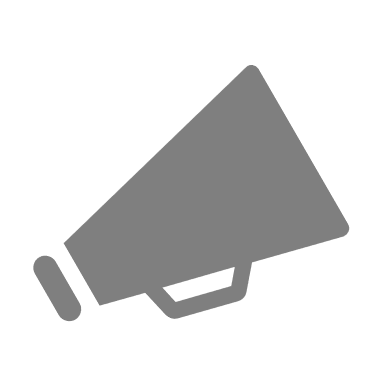 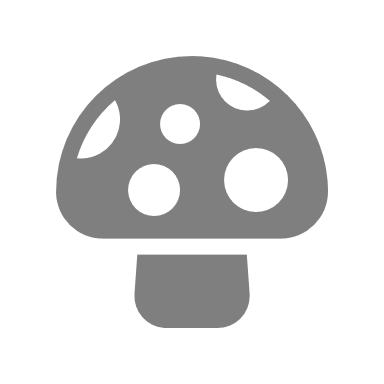 5
Ymgyrchu dros fyd natur – Cynnal ymgyrch ar y cyfryngau cymdeithasol
Gosodwch amcanion CAMPUS ar gyfer eich ymgyrch dros y cyfryngau cymdeithasol
Gwnewch yn siŵr bod eich amcanion yn:

C – Cyflawnadwy

A - Amser 

M – Mesuradwy

P – Penodol

P - Perthnasol
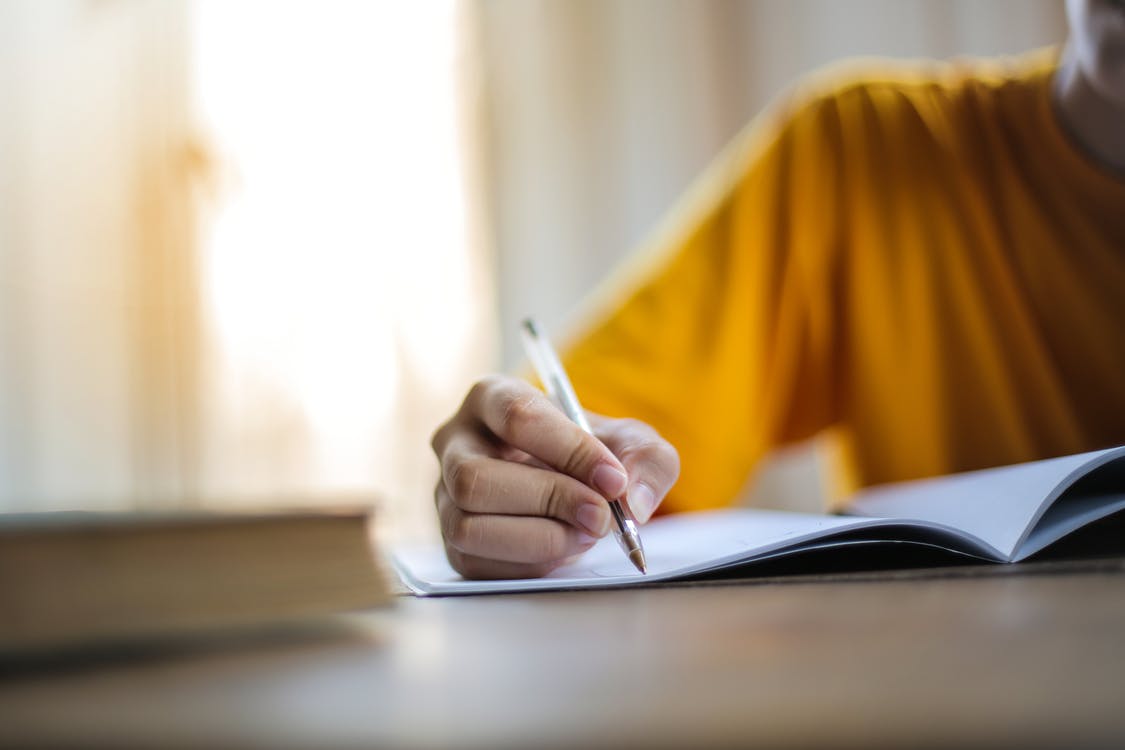 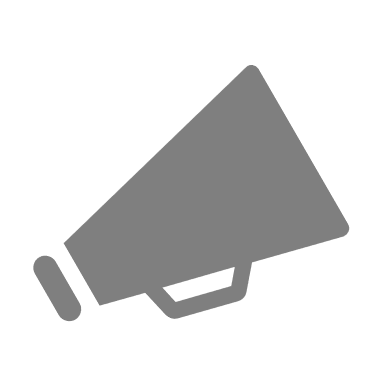 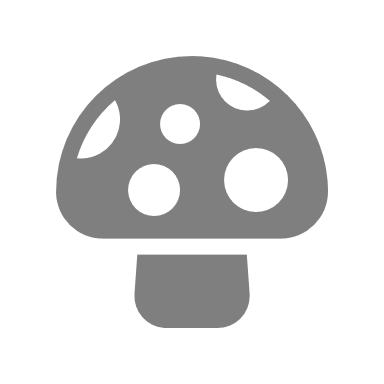 6
Ymgyrchu dros fyd natur – Cynnal ymgyrch ar y cyfryngau cymdeithasol
Gosodwch amcanion CAMPUS ar gyfer eich ymgyrch dros y cyfryngau cymdeithasol
Gwnewch yn siŵr bod eich amcanion yn:

Cyflawnadwy - Does dim diben ceisio cynllunio ymgyrch i godi ymwybyddiaeth o bwysigrwydd arbed dŵr i ddiogelu’r amgylchedd a chyflenwadau dŵr ledled y byd yn y dyfodol. Er ei fod yn nod gwych, byddai’n anodd iawn cyflawni hyn. Beth am geisio codi ymwybyddiaeth ymhlith rhieni dysgwyr sy’n gysylltiedig a’ch lleoliad?

Amser – A yw’r hyn ydych wedi’i gynllunio’n gyflawnadwy yn yr amser sydd gennych? Gosodwch derfynau amser i gwblhau tasgau.
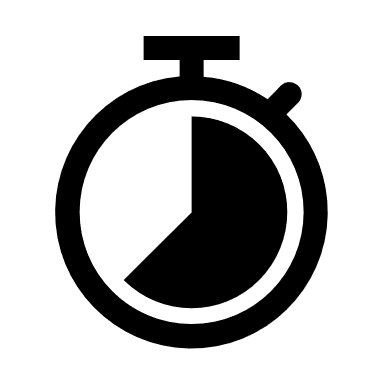 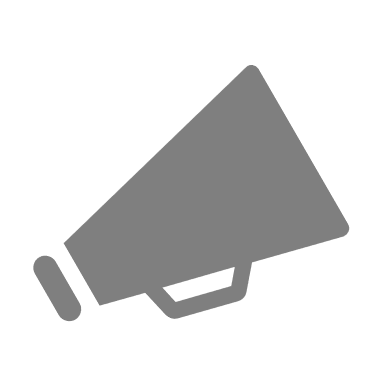 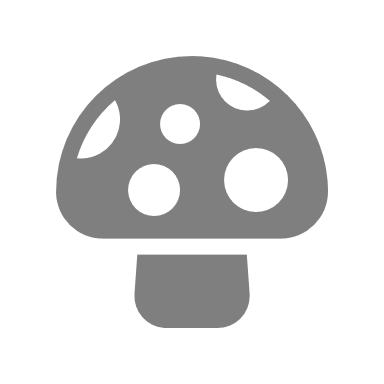 7
Ymgyrchu dros fyd natur – Cynnal ymgyrch ar y cyfryngau cymdeithasol
Gosodwch amcanion CAMPUS ar gyfer eich ymgyrch dros y cyfryngau cymdeithasol
Gwnewch yn siŵr bod eich amcanion yn:

Mesuradwy - Rydym am weld cynnydd o 5% yn nifer ein dilynwyr ar Twitter.

Penodol - Rydym am gynnal ymgyrch dros y cyfryngau cymdeithasol i godi ymwybyddiaeth o bwysigrwydd arbed dŵr i helpu i ddiogelu’r amgylchedd a chyflenwadau dŵr yn y dyfodol.

Perthnasol – Y diben yw cynnal ymgyrch dros y cyfryngau cymdeithasol i godi ymwybyddiaeth o fater neu bwnc amgylcheddol. Os mai eich cynllun yw codi ymwybyddiaeth o fwyty newydd sy’n agor, yna nid yw’n berthnasol.
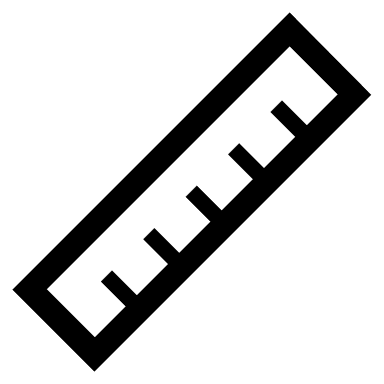 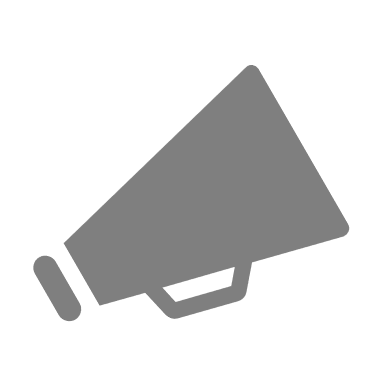 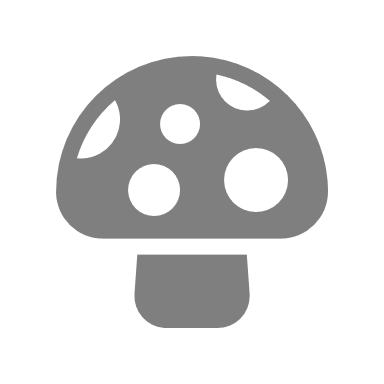 8
Ymgyrchu dros fyd natur – Cynnal ymgyrch ar y cyfryngau cymdeithasol
Negeseuon allweddol:
Cryno: Hawdd ei deall? Sicrhewch fod eich iaith yn gryno, yn broffesiynol ac yn nodi’r pwynt yn gyflym.

Syml: Iaith syml; dim llawer o jargon nac acronymau.

Cofiadwy: Hawdd ei chofio a’i hailadrodd.

Cadarnhaol: Cyflwyno datrysiadau i ysgogi camau gweithredu yn lle problemau.
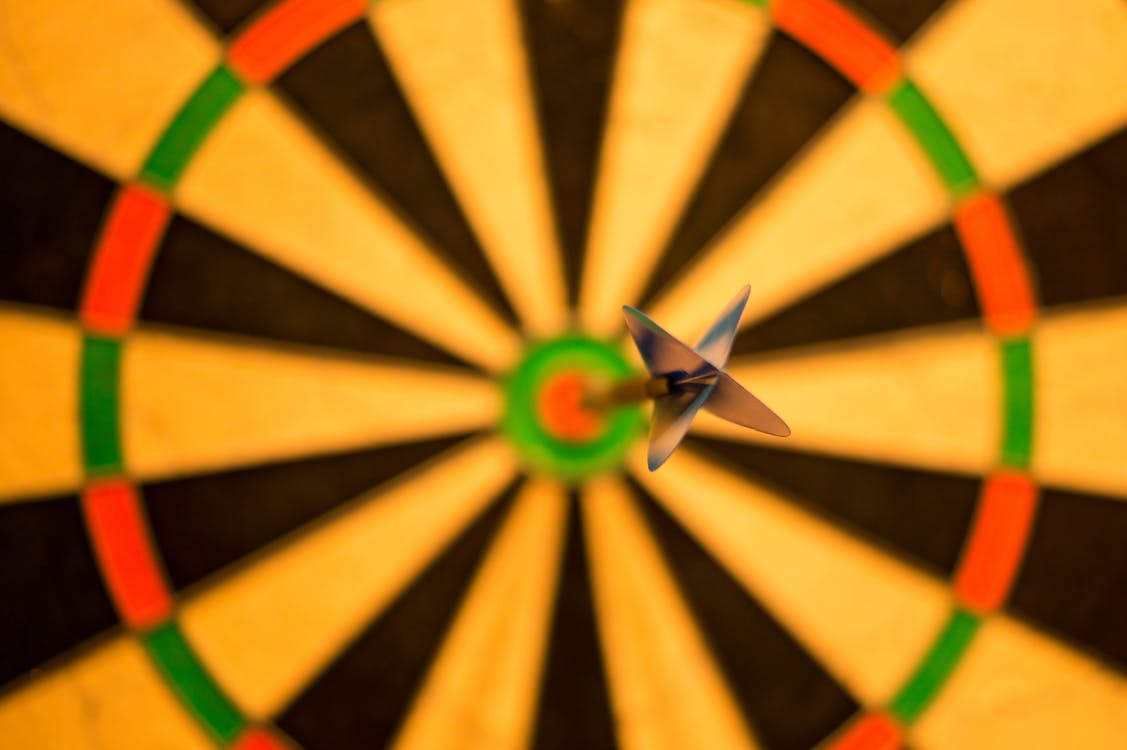 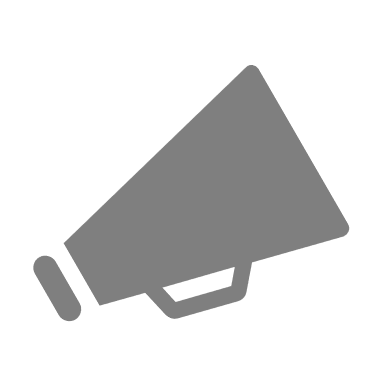 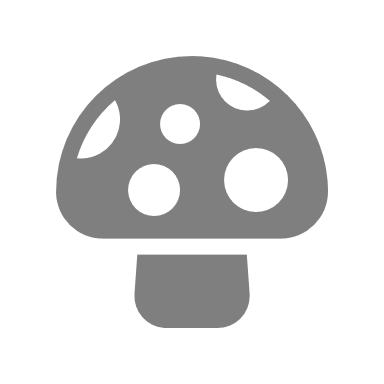 9
Ymgyrchu dros fyd natur – Cynnal ymgyrch ar y cyfryngau cymdeithasol
Pwy yw’r gynulleidfa darged?
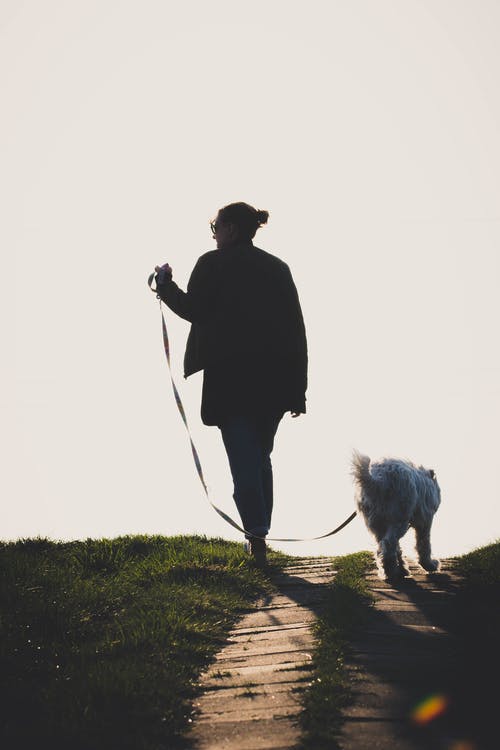 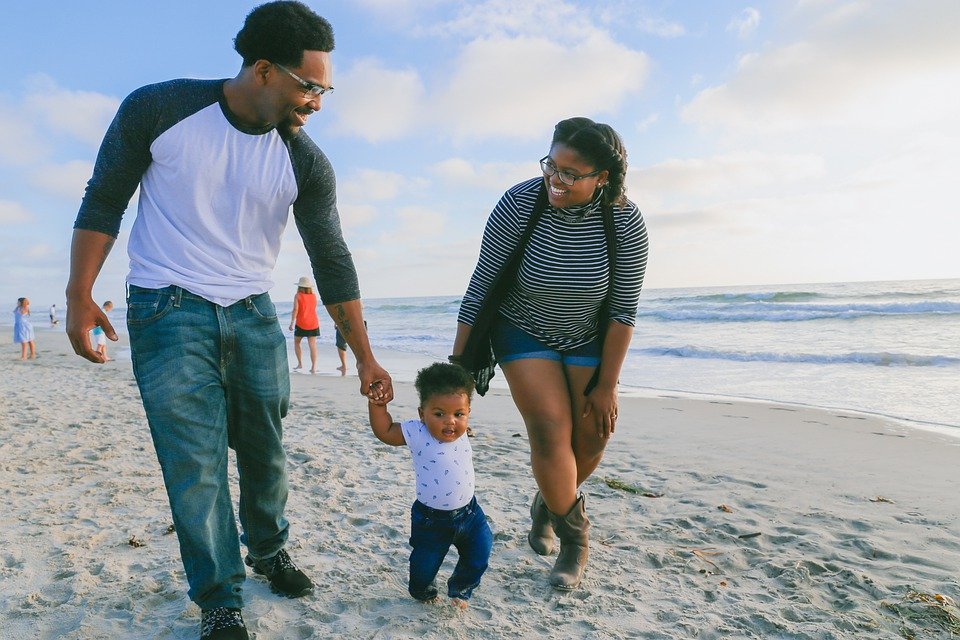 Teuluoedd?
Pobl sy’n mynd a chŵn am dro?
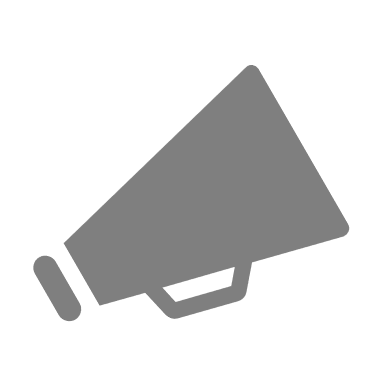 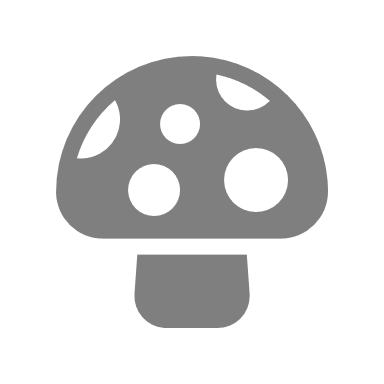 10
Ymgyrchu dros fyd natur – Cynnal ymgyrch ar y cyfryngau cymdeithasol
Risgiau/Heriau
Beth allai fynd o’i le gyda’ch hymgyrch dros y cyfryngau cymdeithasol?

Beth yw tebygolrwydd ac effaith rhywbeth yn mynd o’i le?

Beth allwch ei wneud i leihau’r risg?
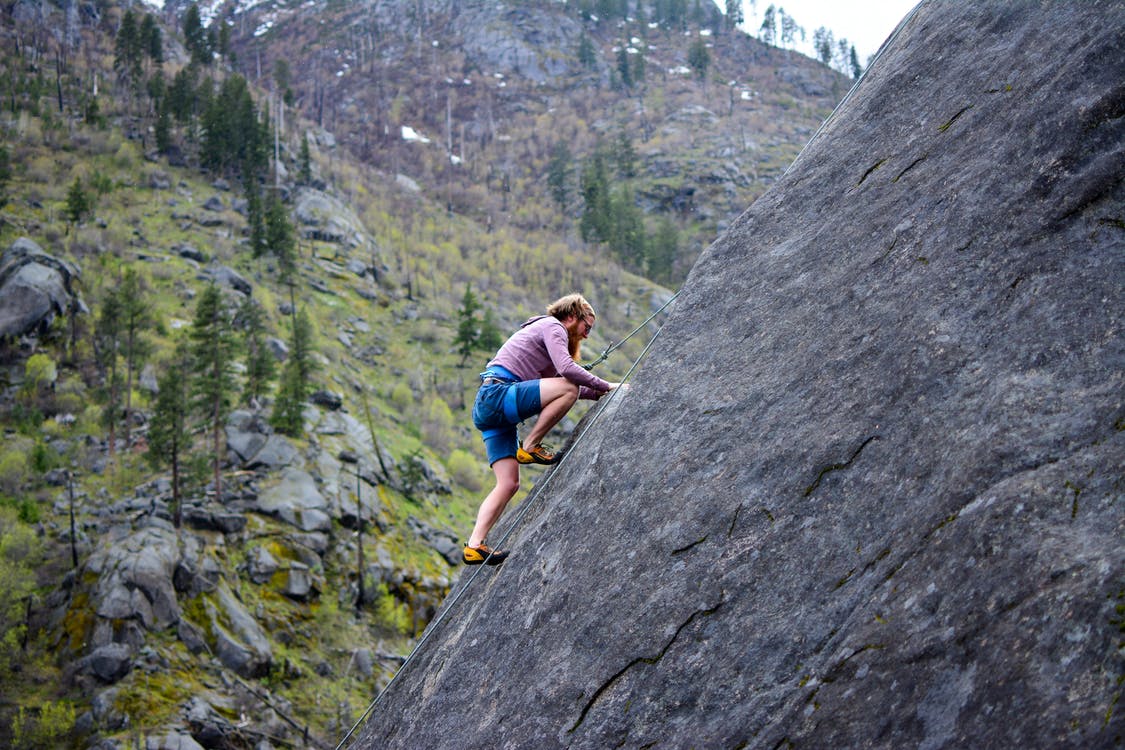 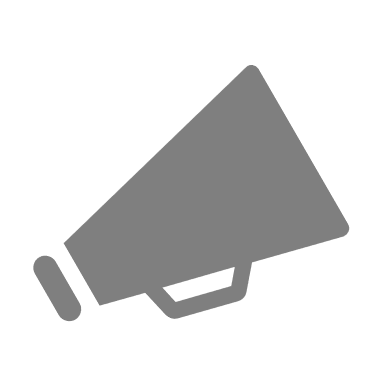 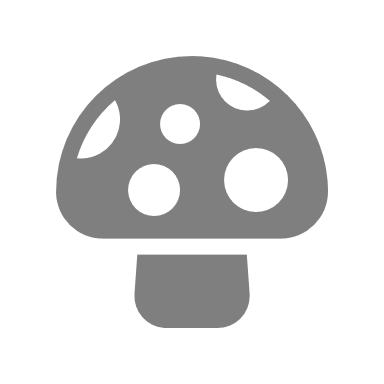 11
Ymgyrchu dros fyd natur – Cynnal ymgyrch ar y cyfryngau cymdeithasol
Dewis platfform y cyfryngau cymdeithasol
Which social media platform will you use to share your messages?

Which social media platform is best to reach your target audience?
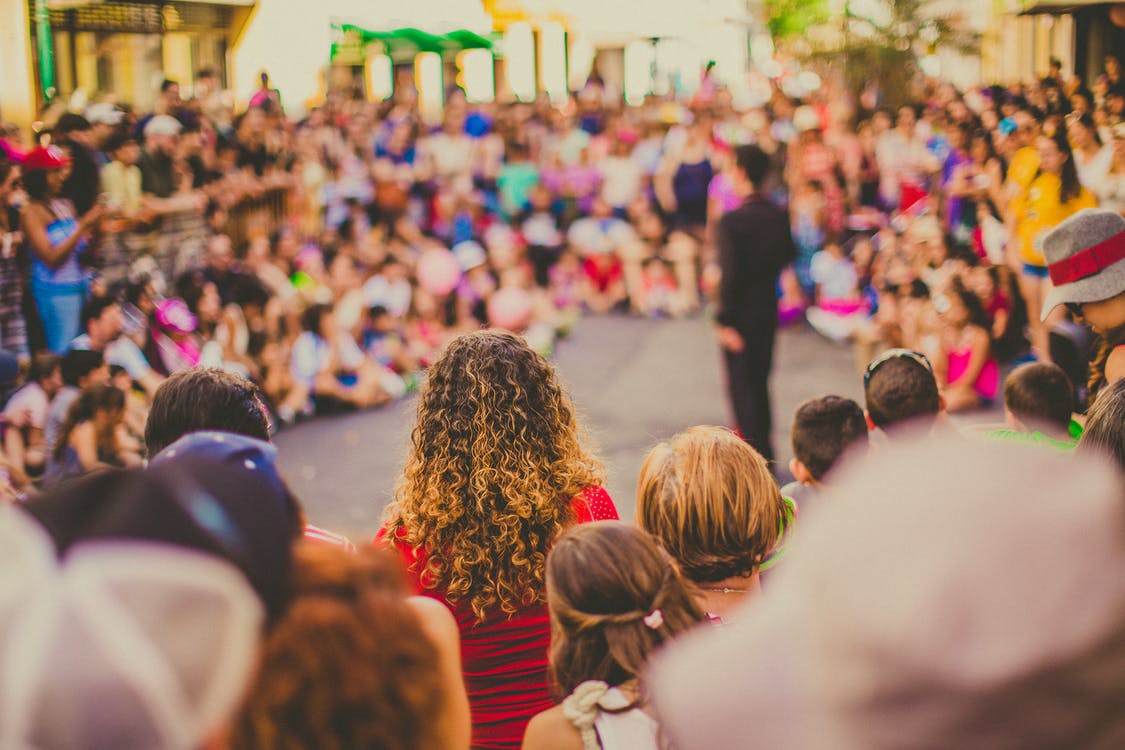 Pa blatfform cyfryngau cymdeithasol y bydd eich dysgwyr yn ei ddefnyddio i rannu eu negeseuon?

Pa blatfform cyfryngau cymdeithasol sydd orau i dargedu eich cynulleidfa?
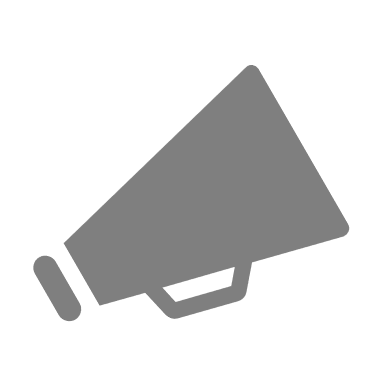 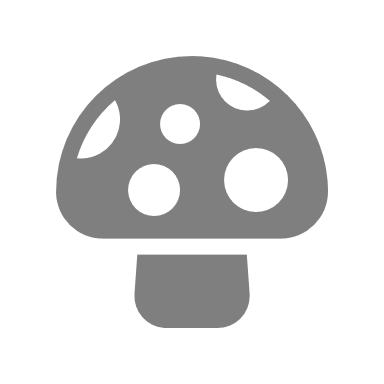 12
Ymgyrchu dros fyd natur – Cynnal ymgyrch ar y cyfryngau cymdeithasol
Bydd ymgyrch lwyddiannus yn gwneud y canlynol:
Dal sylw

Bod yn ddeniadol

Cynnig rhywbeth newydd neu syniad/golwg newydd ar bwnc

Bod yn llawn cyffro neu’n ddifyr

Cyflawni’r amcanion a nodwyd ar y dechrau
Sut byddwch chi’n sicrhau bod eich ymgyrch yn bodloni’r meini prawf yma?
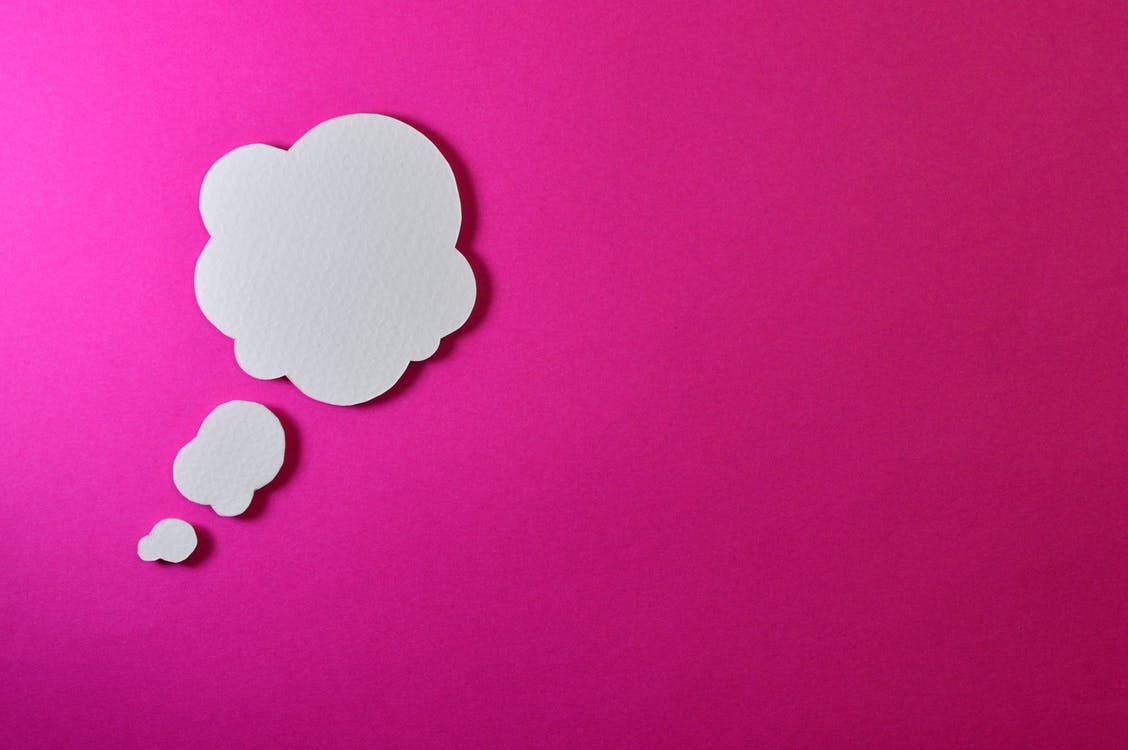 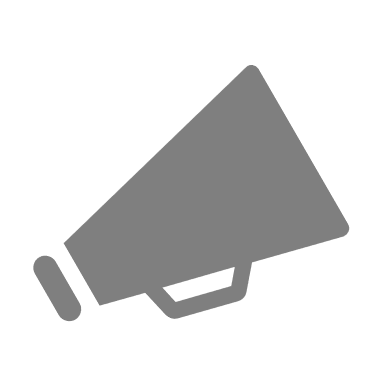 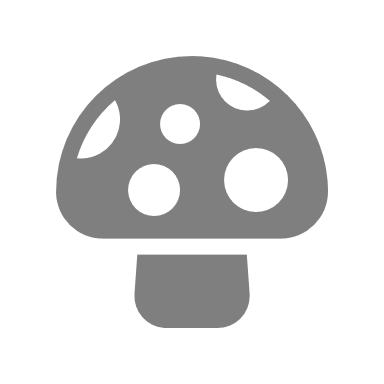 13
Ymgyrchu dros fyd natur – Cynnal ymgyrch ar y cyfryngau cymdeithasol
Tôn – Sut bydd y gynulleidfa’n ymateb i’r ymgyrch?
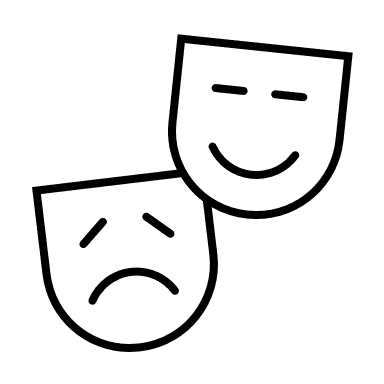 Ciwt/gwneud i rywun deimlo’n dda - rhywbeth sy’n gwneud i’r gynulleidfa fynd “owww!”.

Difyr – ceisiwch rhoi gwybodaeth a diddanu. Dychmygu eich bod yn gyflwynwyr ar Heno, S4C.

Ysbrydoledig - yn defnyddio ysbrydoliaeth ac iaith ysgogol i ysgogi camau gweithredu.
• Dramatig – yn effeithio ar y gynulleidfa yn emosiynol.

• Addysgiadol – ffeithiol, clir a chryno.

• Sgyrsiol – hamddenol a gonest, fel eich bod yn siarad a rhywun rydych yn ei adnabod eisoes.

• Pendant – yn dwyn perswad ac yn annog y gynulleidfa i weithredu.

• Doniol – yn gwneud i’r gynulleidfa chwerthin neu wenu.
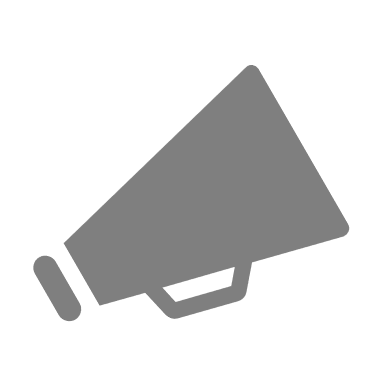 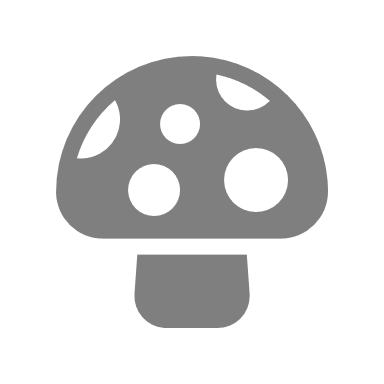 14
Ymgyrchu dros fyd natur – Cynnal ymgyrch ar y cyfryngau cymdeithasol
Drafftio postiadau - arddulliau a thechnegau gweledol
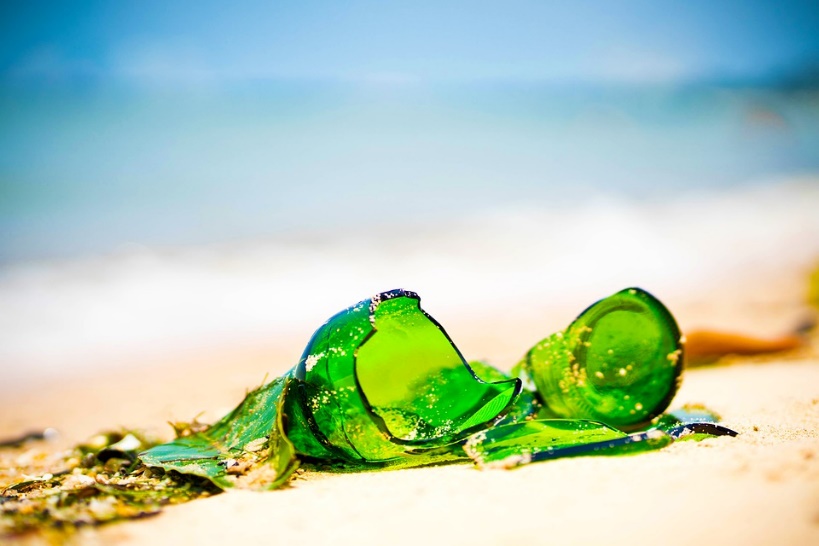 Gallwch gynnwys y canlynol:

Ffotograffau, ffilmiau a darluniau

Cynrychiolaeth weledol o wybodaeth neu ddata gwyddonol

Dyfyniadau neu gyfweliadau gweledol gyda phobl neu arbenigwyr

Fideo o berson enwog neu ddylanwadwr yn sgwrsio am y neges allweddol

Animeiddiad
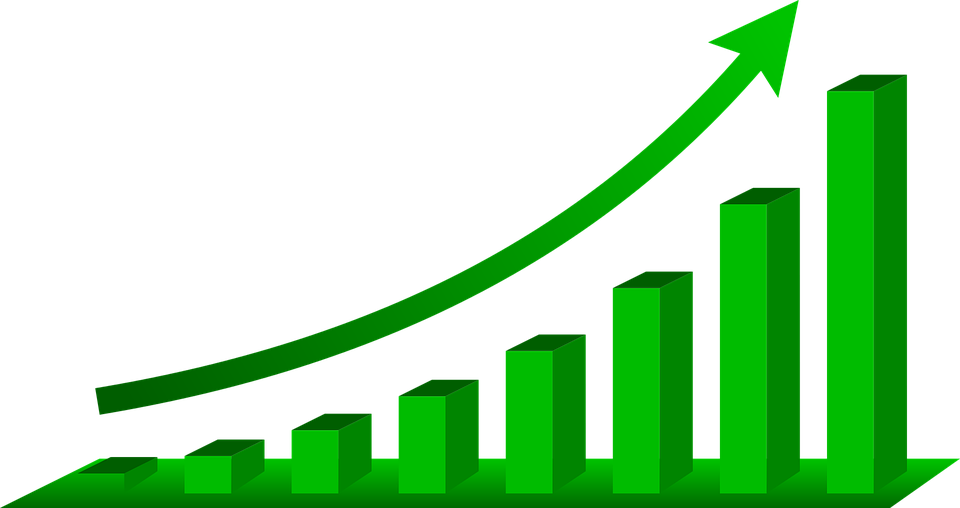 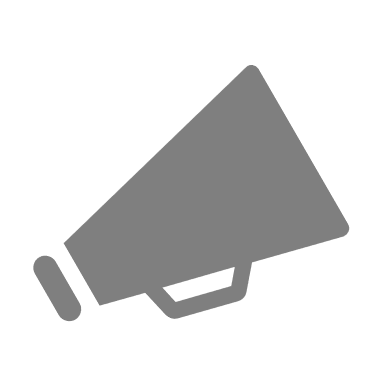 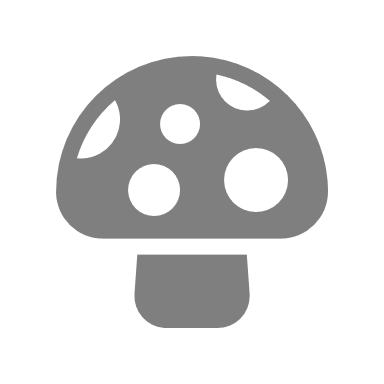 15
Ymgyrchu dros fyd natur – Cynnal ymgyrch ar y cyfryngau cymdeithasol
Drafftio postiadau - Llunio sgript ar gyfer postiadau ar y cyfryngau cymdeithasol
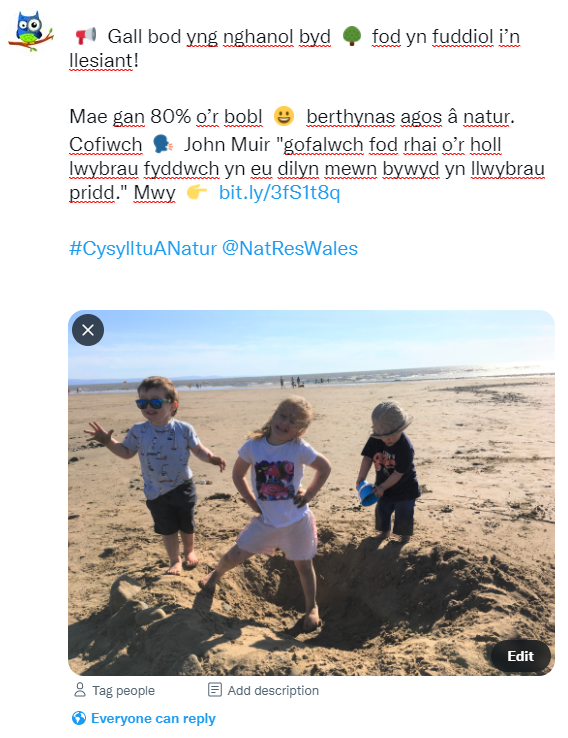 Dechreuwch eich post gyda phennawd

A yw eich post angen ail bennawd i rhoi gwell syniad i’r gynulleidfa am y cynnwys?

Bydd tagio unigolyn, sefydliad neu unrhyw endid sydd â phroffil cymdeithasol sy’n cefnogi neges yn caniatáu i chi ymgysylltu â hwy.

Dyfyniad bachog i dynnu sylw darllenwyr.
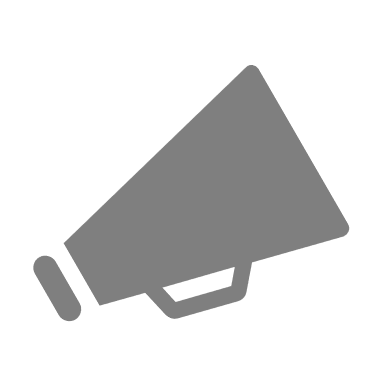 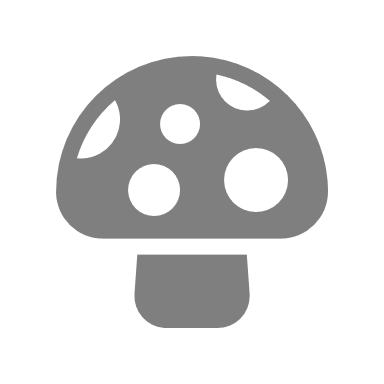 16
Ymgyrchu dros fyd natur – Cynnal ymgyrch ar y cyfryngau cymdeithasol
Drafftio postiadau - Llunio sgript ar gyfer postiadau ar y cyfryngau cymdeithasol
Hashnodau? Gair allweddol neu bwnc
	y mae modd clicio arnynt yw hashnodau megis #TwyniTywod.


Byddwch yn fachog - Rhy fyr, bydd siawns na fydd pobl yn edrych ar eich postiadau. Rhy hir, efallai y byddant yn agosáu at derfyn geiriau’r platfform a bydd y gynulleidfa’n colli diddordeb.

Gall toriadau llinell helpu i dynnu sylw at bostiad drwy gynyddu’r uchder fertigol, gan ei wneud yn fwy amlwg yn y ffrwd.
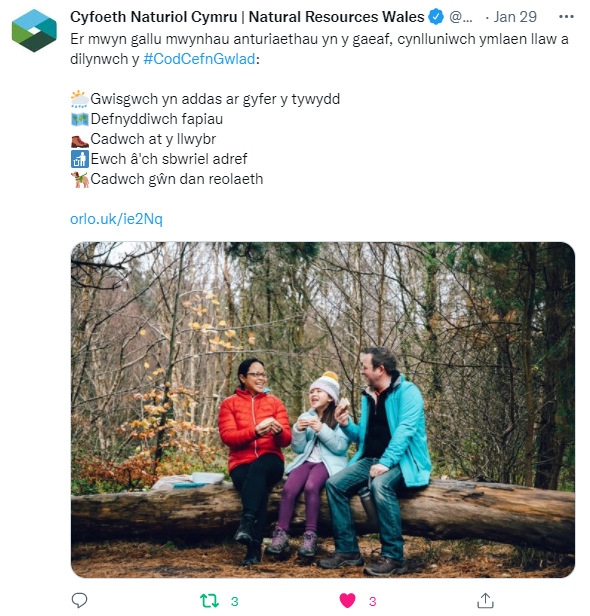 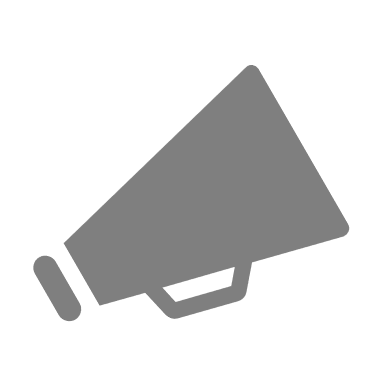 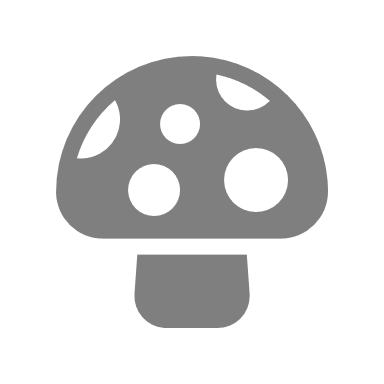 17
Ymgyrchu dros fyd natur – Cynnal ymgyrch ar y cyfryngau cymdeithasol
Drafftio postiadau - Llunio sgript ar gyfer postiadau ar y cyfryngau cymdeithasol
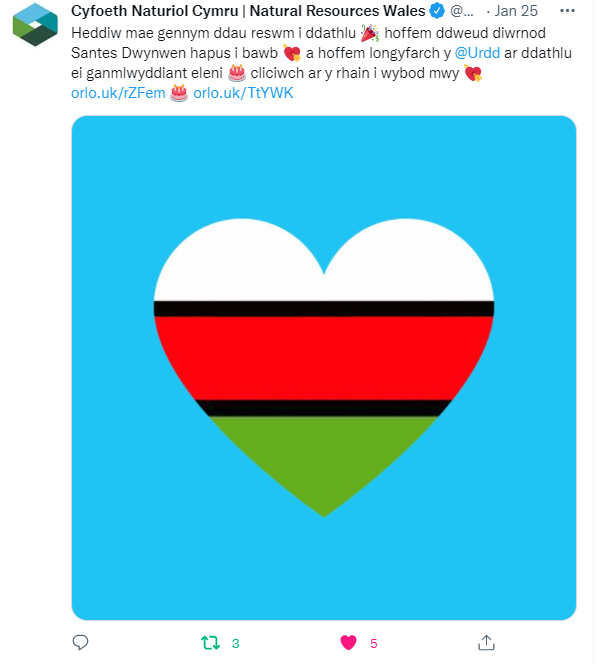 Iaith – fyddwch chi’n postio’n ddwyieithog? Postiadau ar wahân i bob iaith?
Gwiriadau trylwyr – Gwnewch yn siŵr fod eich hymgyrch yn cyflawni eich negeseuon allweddol. Gwnewch yn siŵr:
bod eich post yn glir
yn defnyddio llai o nodau na’r nifer uchaf y mae’r platfform cyfryngau cymdeithasol yn ei ganiatáu
bod yr arddull, y dôn a’r delweddau’n gweithio
fod y ramadeg, y dolenni, yr hashnodau a’r tagiau’n gywir
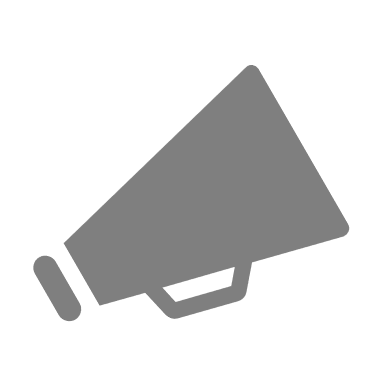 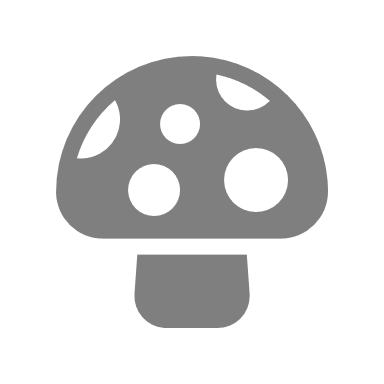 18
Ymgyrchu dros fyd natur – Cynnal ymgyrch ar y cyfryngau cymdeithasol
Amserlennu eich postiadau
Am ba hyd y bydd yr ymgyrch yn rhedeg? Diwrnod? Wythnos? Mis?
A fydd eich ymgyrch yn rhedeg yn y cyfnod cyn digwyddiad neu yn ystod adeg benodol o’r flwyddyn?
Pa adeg o’r dydd yw’r gorau i gyrraedd eich cynulleidfa?
Ydych chi angen ysgrifennu amserlen bostio?
A fyddwch chi’n amseru eich postiadau fel y byddant yn cael eu gyrru allan gan blatfform cyfrwng cymdeithasol?
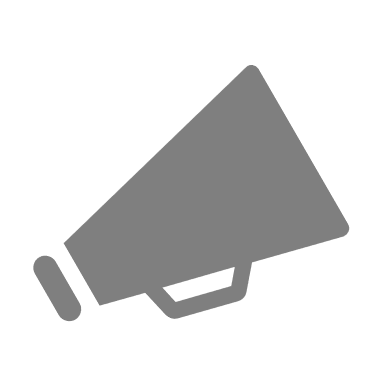 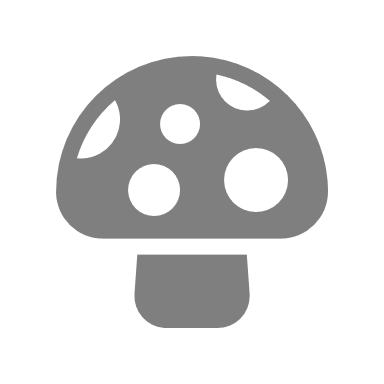 19
Ymgyrchu dros fyd natur – Cynnal ymgyrch ar y cyfryngau cymdeithasol
Yn ystod yr ymgyrch
Pryd fyddwch chi'n gwirio cynnydd eich ymgyrch?

Pwy fydd yn gwirio cynnydd eich ymgyrch?

Pa bostiadau sy’n perfformio orau?

A oes unrhyw beth sydd angen i chi ei newid?
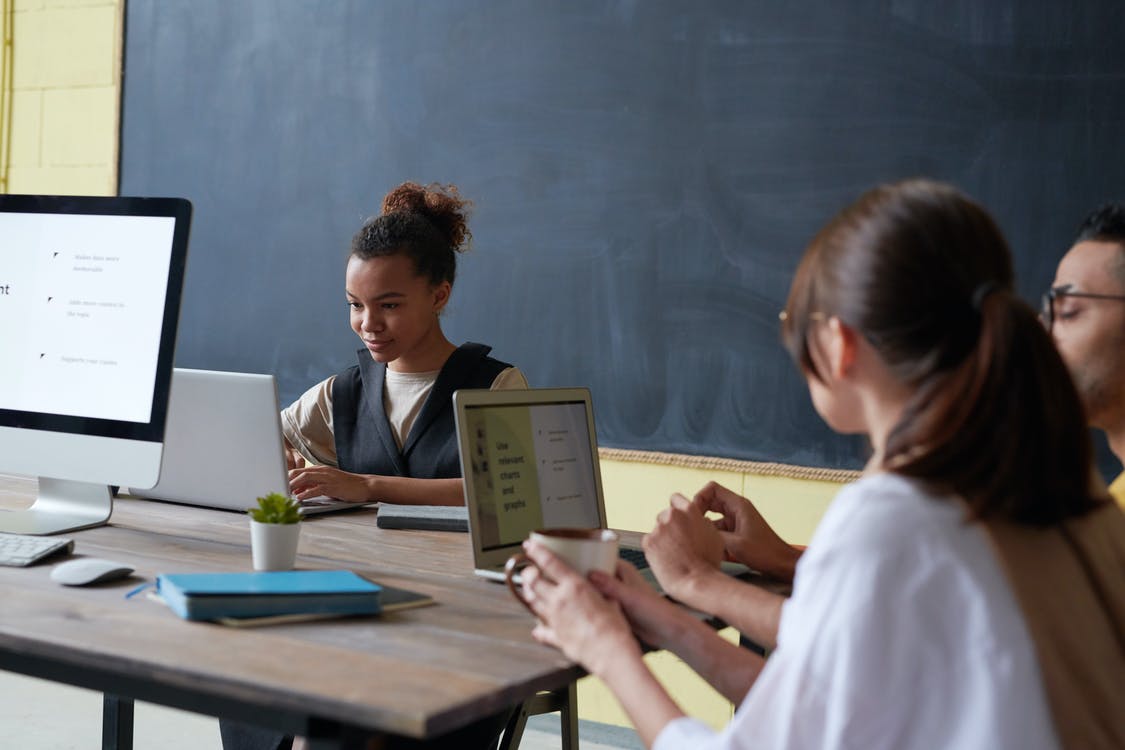 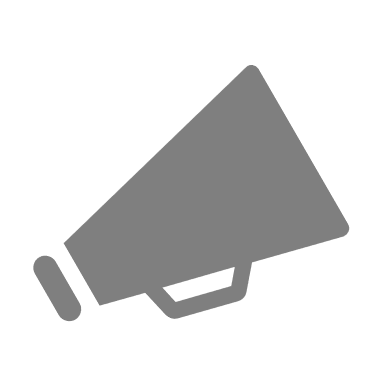 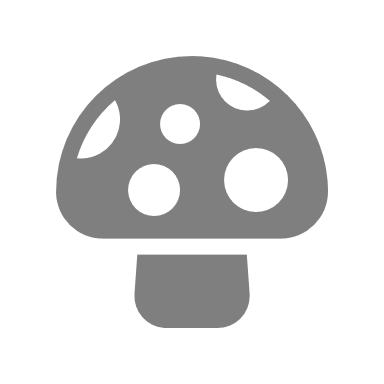 20
Ymgyrchu dros fyd natur – Cynnal ymgyrch ar y cyfryngau cymdeithasol
Mesur llwyddiant
Sut fyddwch chi’n gwybod a yw eich hymgyrch wedi bod yn llwyddiannus?

Monitro nifer y rhyngweithiadau a gafodd y postiadau e.e. hoffi, rhannu a gadael sylwadau?

Defnydd cynyddol o’r hashnod?

Cynnydd yn nifer yr ymweliadau â thudalen we?

Faint o ddefnyddwyr wnaeth wylio’r fideo gafodd ei rannu?

A yw pobl wedi cymryd camau ymarferol?
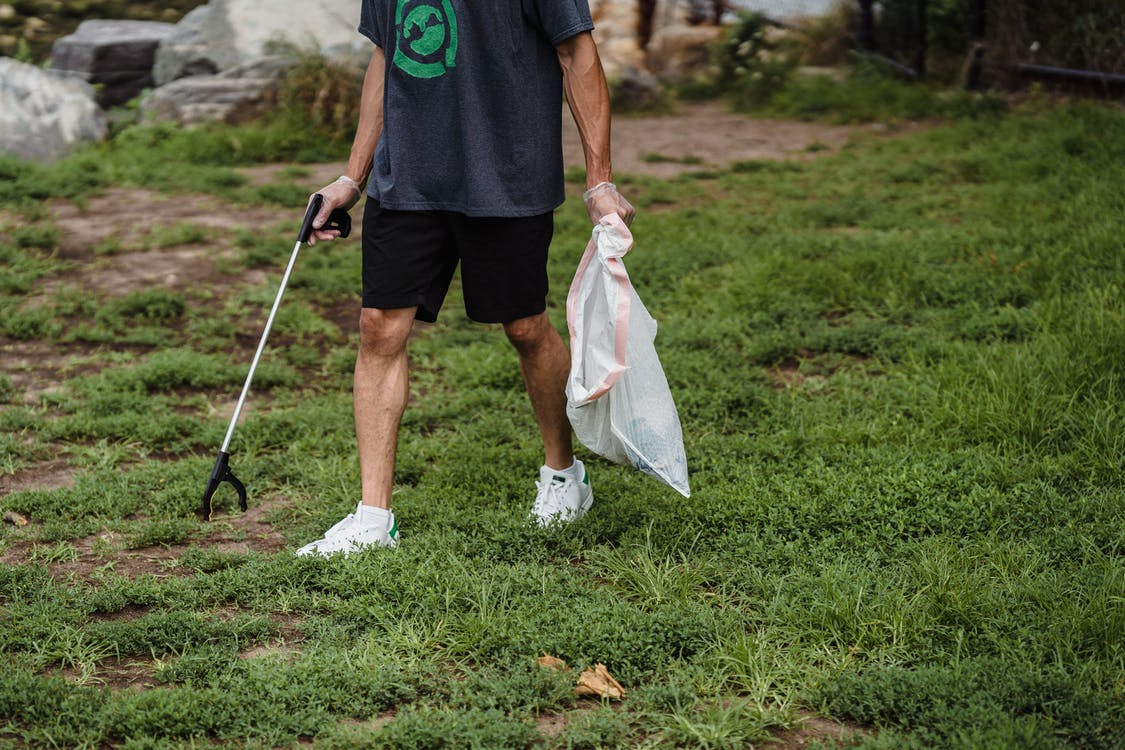 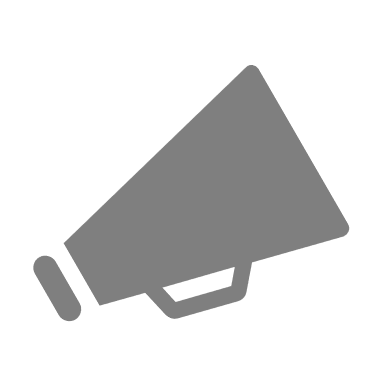 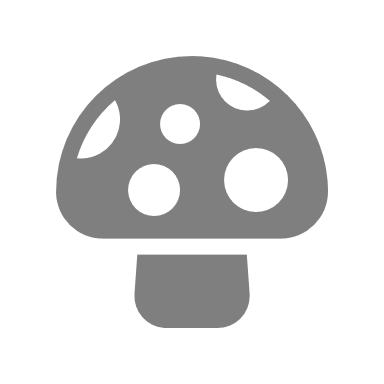 21
Ymgyrchu dros fyd natur – Cynnal ymgyrch ar y cyfryngau cymdeithasol
Gwersi a ddysgwyd?
Beth oedd llwyddiannau eich ymgyrch?

Beth oedd gwendidau eich ymgyrch?

Beth fyddech chi'n ei wneud yn wahanol y tro nesaf?
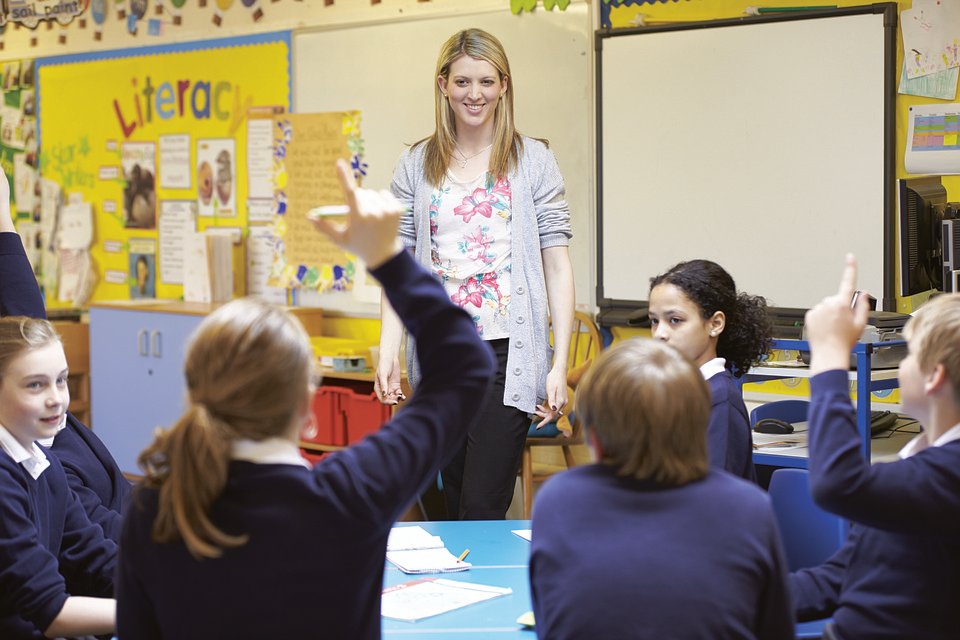 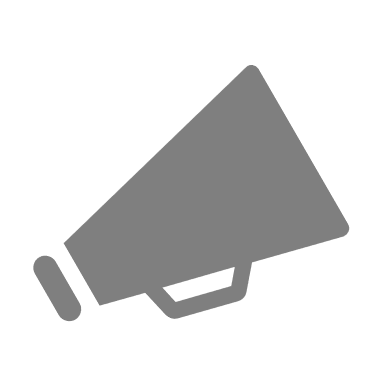 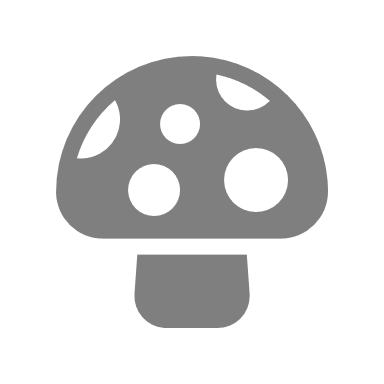 22